Into the air
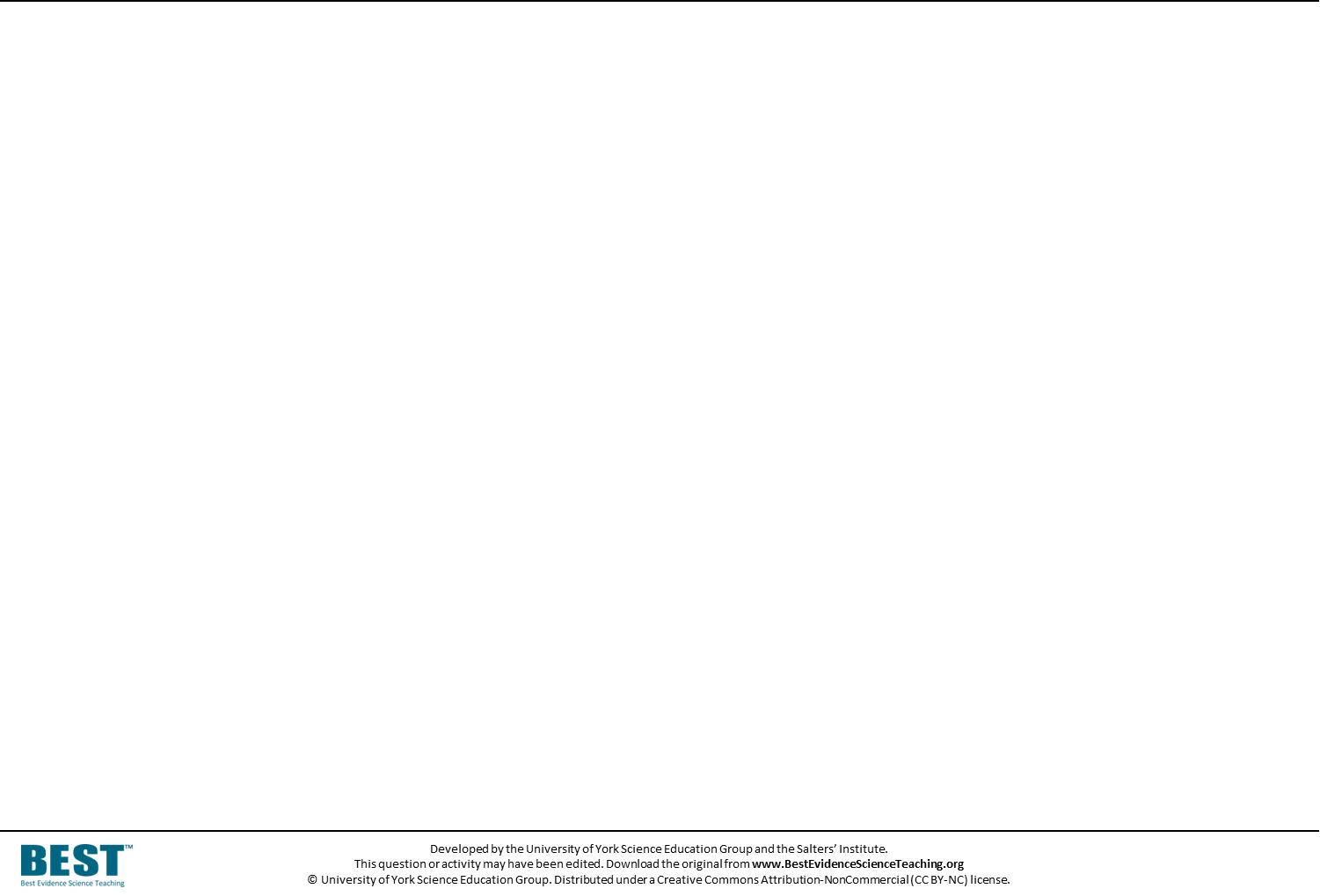 A loudspeaker vibrates and makes a sound.
We hear the sound because it moves through the air.
Into the air
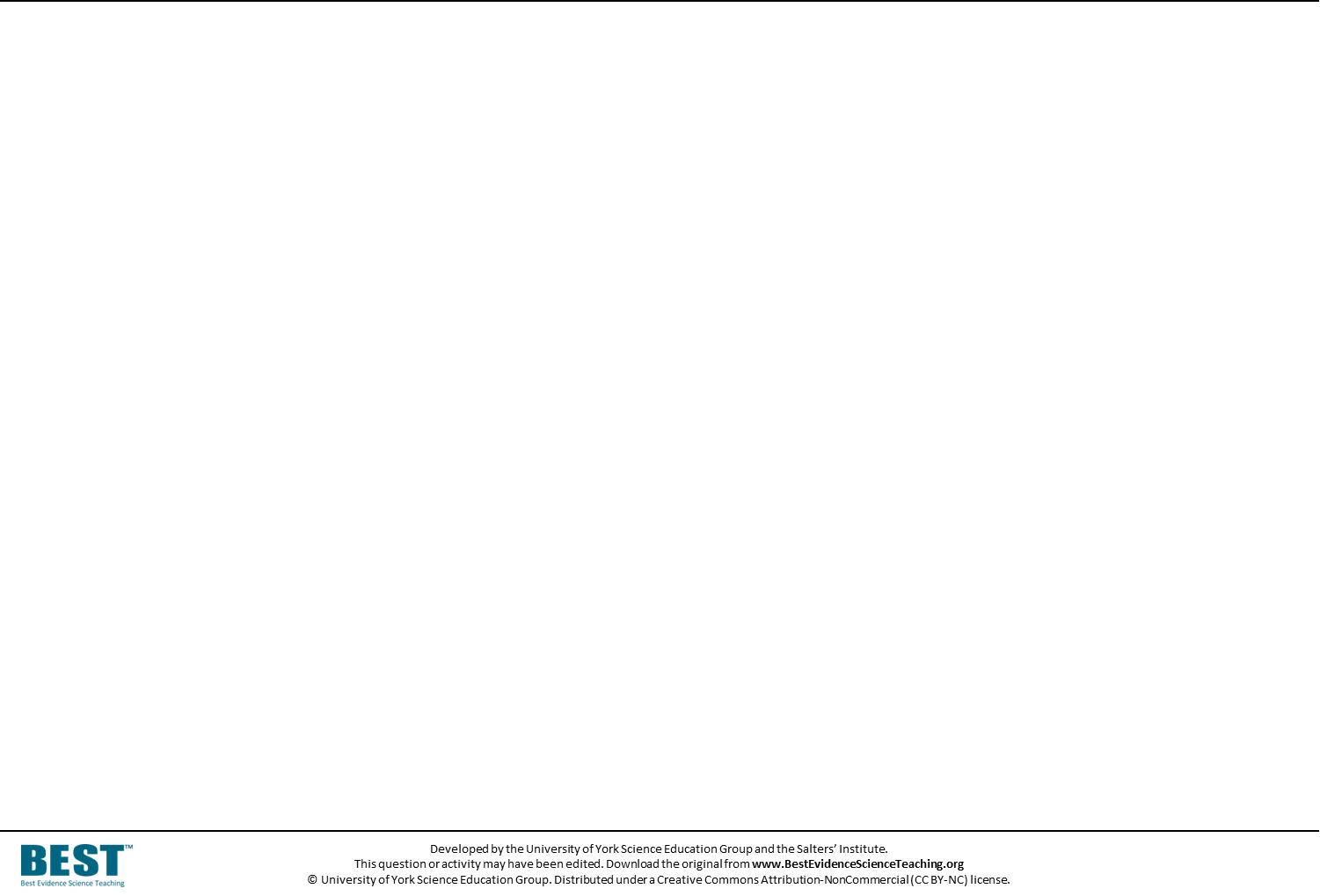 These pictures try to show how sound moves through the air.
Which one is the best model for how sound moves?
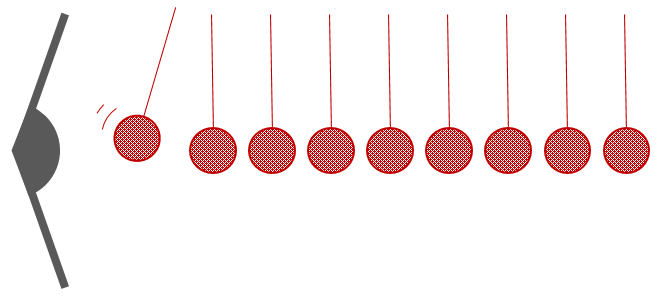 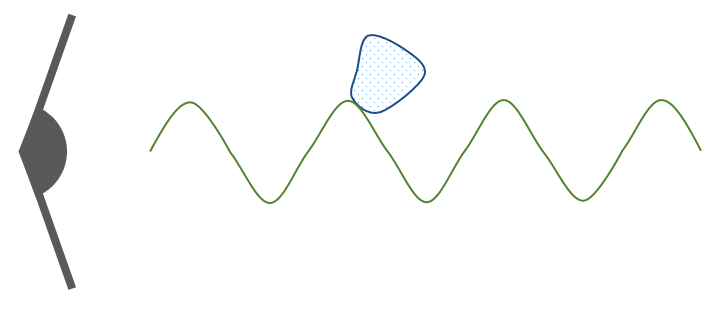 A
B
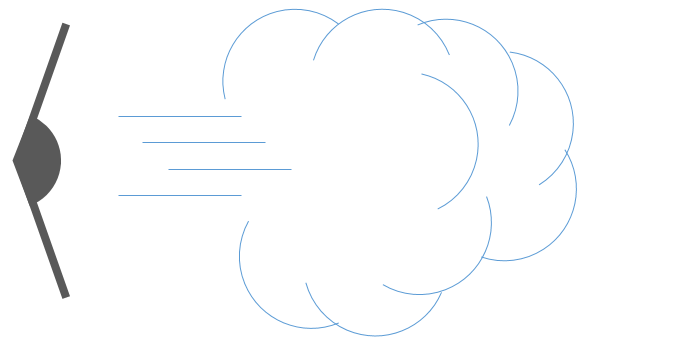 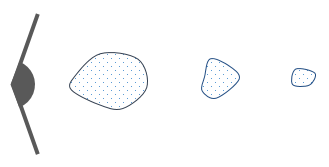 C
D